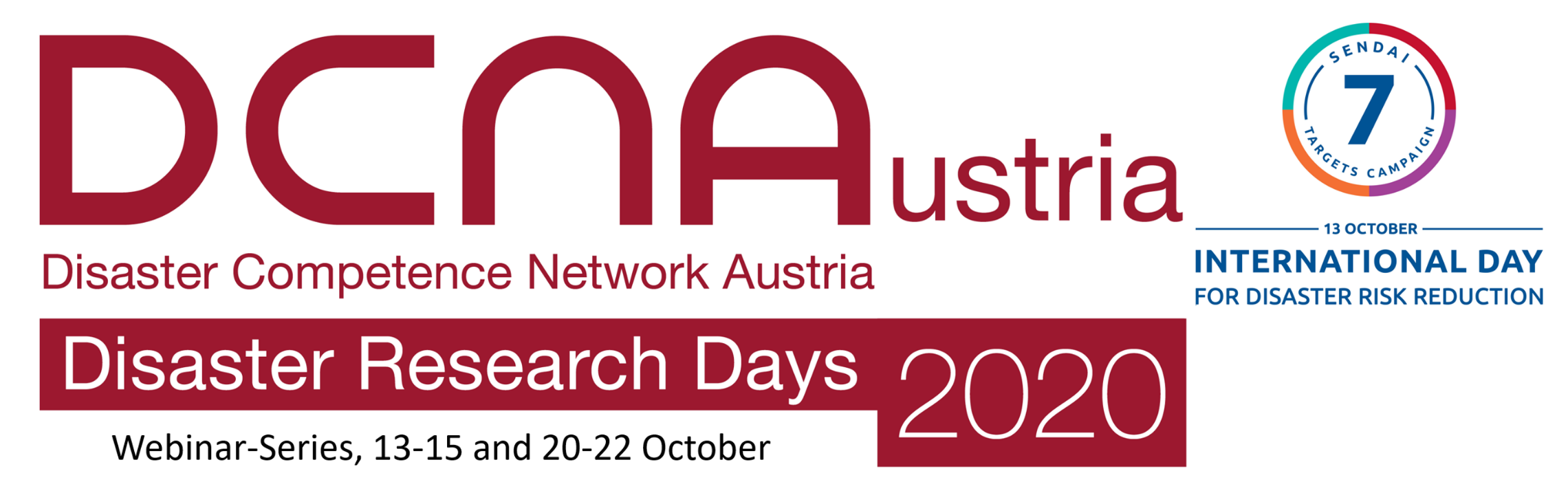 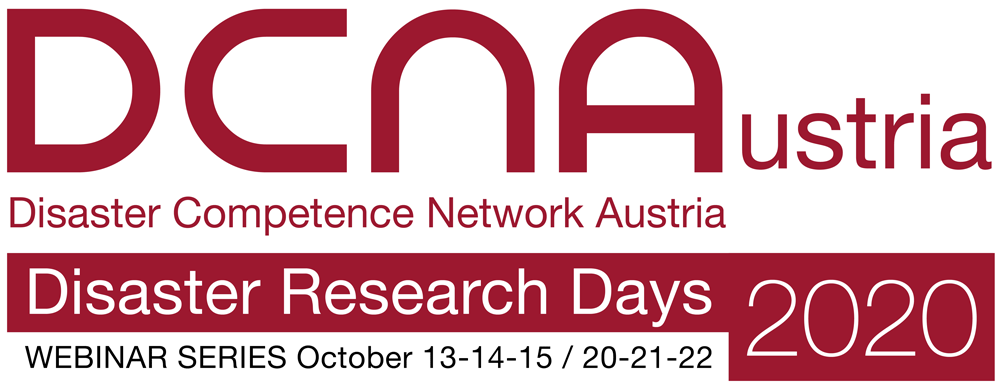 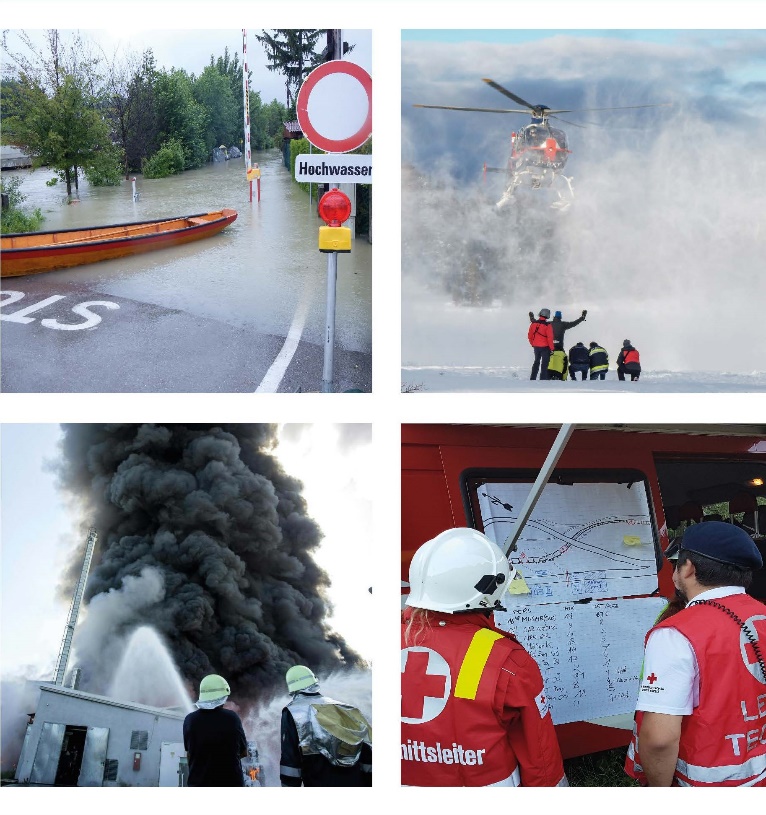 TITEL
Vortragende(r)
12.08.2020
Nachname Vorname | Institution
2
12.08.2020
Nachname Vorname | Institution
3
12.08.2020
Nachname Vorname | Institution
4
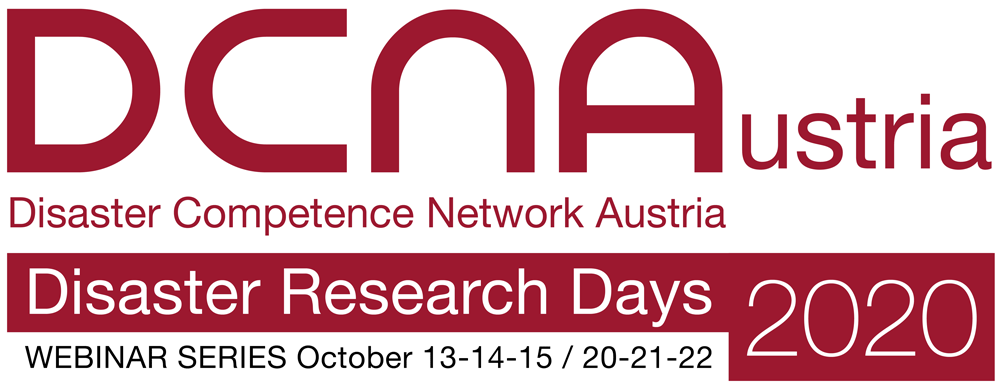 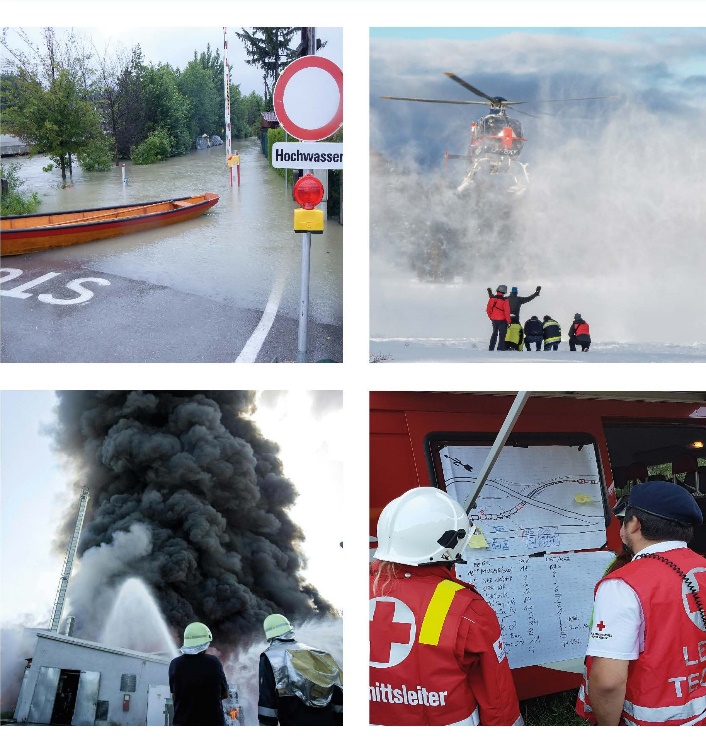 Universität XY
Univ. Prof. DI. Dr. Max Mustermann
Musterstraße 1, A-1111 Musterstadt
Tel.: +43 1 111-111
max.mustermann@uniXY.ac.at , www.uniXY.ac.at